ZAMJEDBENI SUstAV I MJESTO USPOREDBE
ONO ŠTO VIDITE JE ONO ŠTO vi vidite
William Glasser International 2014
[Speaker Notes: Ovu PowerPoint prezentaciju koristila je u Torontu Nancy Herrick, jedna od predstavnika SAD u Međunarodnom vijeću i jedna od članica tima koji je razvio program Preuzmi odgovornost za svoj život.]
ŠTO VIDIŠ?
William Glasser International 2014
William Glasser International 2014
Stvarni svijet
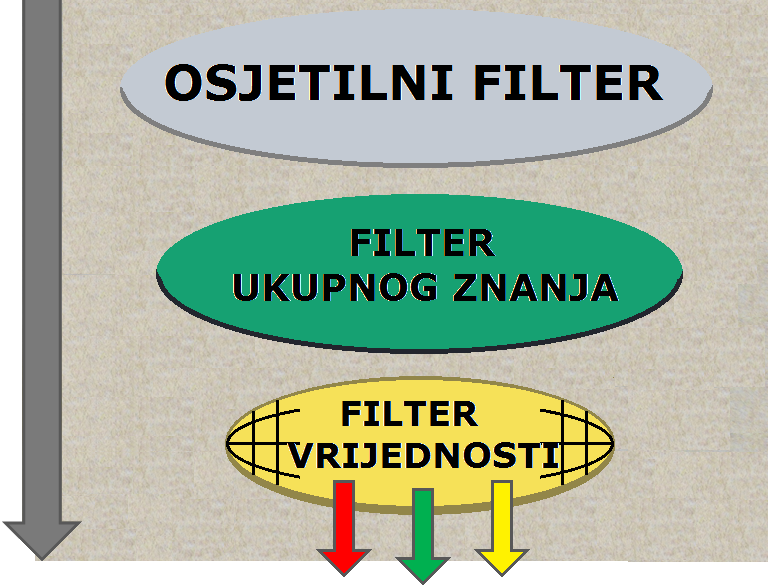 William Glasser International 2014
[Speaker Notes: Anecdote]
Palac gore žuto, palac na stranu zeleno, palac dolje cRveno
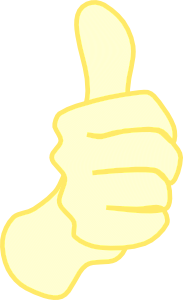 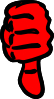 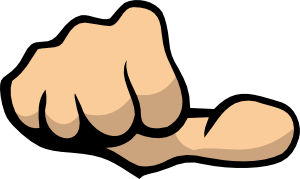 William Glasser International 2014
[Speaker Notes: Televizija, toads, Southern Cross, report cards, bromidosis (znoj jakog mirisa)  Nelipot (netko tko hoda bez cipela)
Pasta za zube, ABBA,]
2 minute meditiranja
Uzmite komadić crne čokolade
Koristite samo osjetilni filter.  Mirišite, osjetite, samo kušajte.
Kako vam je to pomoglo da se zadržite u sadašnjosti?  Što znate o čokoladi?
Jeste li ju obojili zeleno, žuto ili crveno?
Bi li promijenila/o boju da imate još neku informaciju?
William Glasser International 2014
[Speaker Notes: Ovu aktivnost je u ovu prezentaciju dodala Bette Blance.  Nije u Vodiču FG, ali se može koristiti.
S njom koristite tamnu čokoladu

Tamna čokolada je dobra za vaše srce

2) Dark Chocolate is Good for Your Brain

3) Dark Chocolate Helps Control Blood Sugar
.
4) Dark Chocolate is Full of Antioxidants
5) Dark Chocolate Contains Theobromine
Dark chocolate contains theobromine, which has been shown to harden tooth enamel. T
Theobromine is also a mild stimulant, though not as strong as caffeine. It can, however, help to suppress coughs.
6) Dark Chocolate is High in Vitamins and Minerals

Potassium
Copper
Magnesium 
Iron
The copper and potassium in dark chocolate help prevent against stroke and cardiovascular ailments. The iron in chocolate protects against iron deficiency anemia, and the magnesium in chocolate helps prevent type 2 diabetes, high blood pressure and heart disease.]
Stvarni svijet
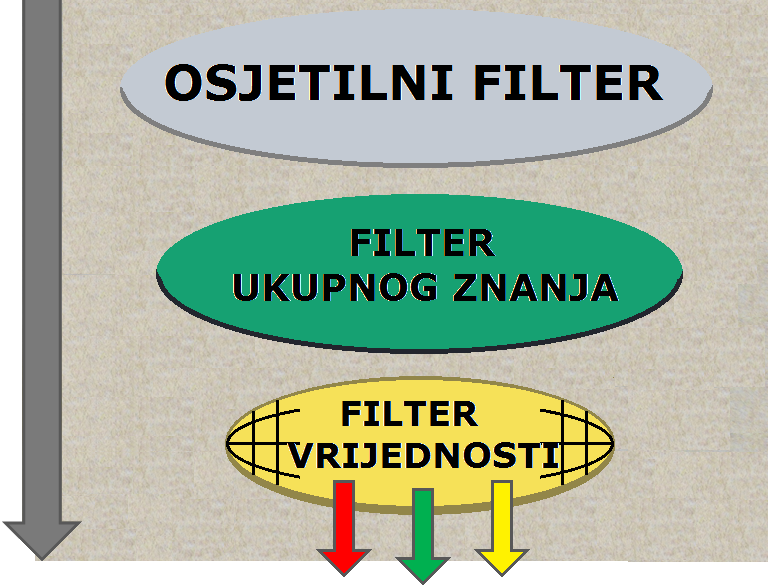 William Glasser International 2014
[Speaker Notes: Anecdote]
Jedini način da promijenimo svoju zamjedbu jest da dodamo još informacija
William Glasser International 2014
ZAVJESA NA TUŠ KABINI
William Glasser International 2014
[Speaker Notes: Da  bi ovo radilo trebate na svom računalu imati video clip zavjese od tuš kabine.  Nakon što ste participantima pročitali tekst na crtežu, kliknite na njega da se pojavi.]
MJESTO USPOREDBE
Signal frustracije koji nas tjera na ponašanje
Sadašnja  bolna zamjedba
Slika koju sada želimo
Neusklađenost naginje vagu
William Glasser International 2014
[Speaker Notes: Dvije lopte]
Quotes from Dr Glasser
„Svi ljudski problemi su problemi odnosa.“

„Što je odnos intimniji - a brak počinje kao najintimniji od 
  svih odnosa – to je kritika destruktivnija za njegov uspjeh."	

 “Uspjeh bilo kojeg poduhvata upravno je proporcionalan 
   tome koliko su uključeni ljudi dobri jedni s drugima.”

“Najdestruktivnije pojedinačno ponašanje koje koristimo 
  pokušavajući kontrolirati svoj život je kritiziranje.”
William Glasser International 2014
Geometric Close
William Glasser International 2014